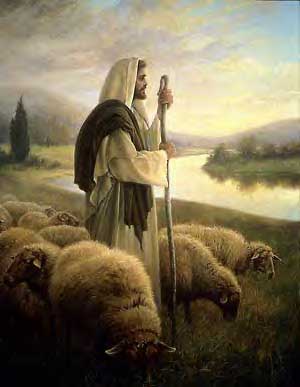 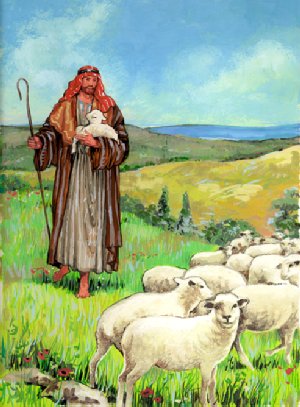 ماذا ترين في الصور السابقة ؟ 

 مااسم العمل الذي يقوم به؟ 
 
بم يتصف صاحب هذا العمل ؟
بم عمل الرسول صلى الله عليه وسلم ؟ 
 ما أهم الأعمال التي قام بها النبي صلى الله عليه وسلم ؟
غارمة الغامدي